វិធីបូក
គណិតវិទ្យា ថ្នាក់ទី៣
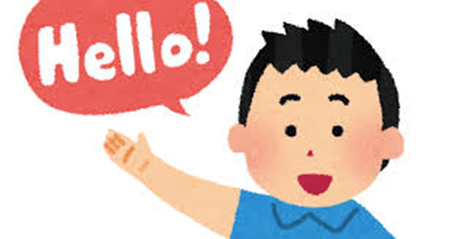 សួស្ដី ! តោះយើងមក រាប់បន្ថែមចំនួននៅក្នុងចិត្តរបស់យើង!
9 + 6 = ?
របៀប

ទី

១
1
យើងដក 1 ទៅបន្ថែម
ដំបូងយើង
បន្ថែមចំនួន
ឱ្យគ្រប់ 10
5
10
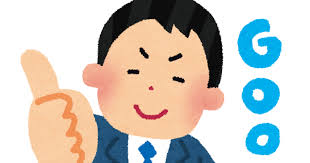 15
ពូកែមែន! ចម្លើយត្រឹមត្រូវគឺ 15
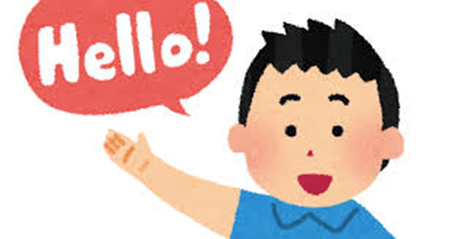 សួស្ដី ! តោះយើងមក រាប់បន្ថែមចំនួននៅក្នុងចិត្តរបស់យើង!
8 + 4 = ?
របៀប

ទី

១
2
យើងដក 2 ទៅបន្ថែម
ដំបូងយើង
បន្ថែមចំនួន
ឱ្យគ្រប់ 10
2
10
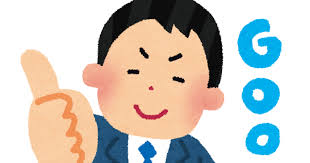 12
ល្អណាស់! ចម្លើយត្រឹមត្រូវគឺ 12
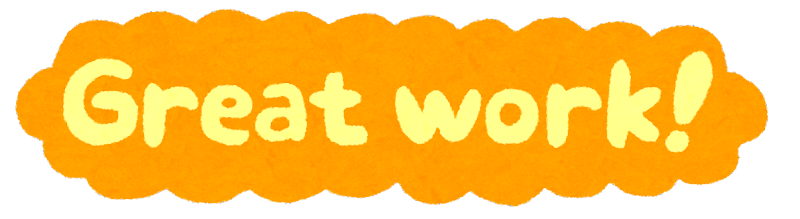 ឥឡូវ យើងមកសាកល្បងបូកចំនួនខាងក្រោមនេះម្ដង
7 + 7 = ?
របៀប

ទី

១
3
យើងដក 4 ទៅបន្ថែម
4
ដំបូងយើង
បន្ថែមចំនួន
ឱ្យគ្រប់ 10
10
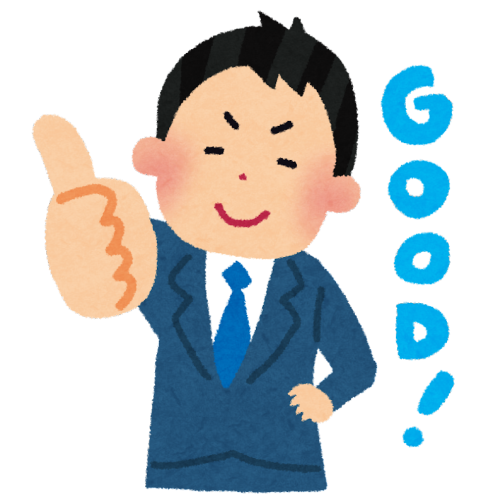 ពូកែមែន! 
ចម្លើយត្រឹមត្រូវគឺ14
14